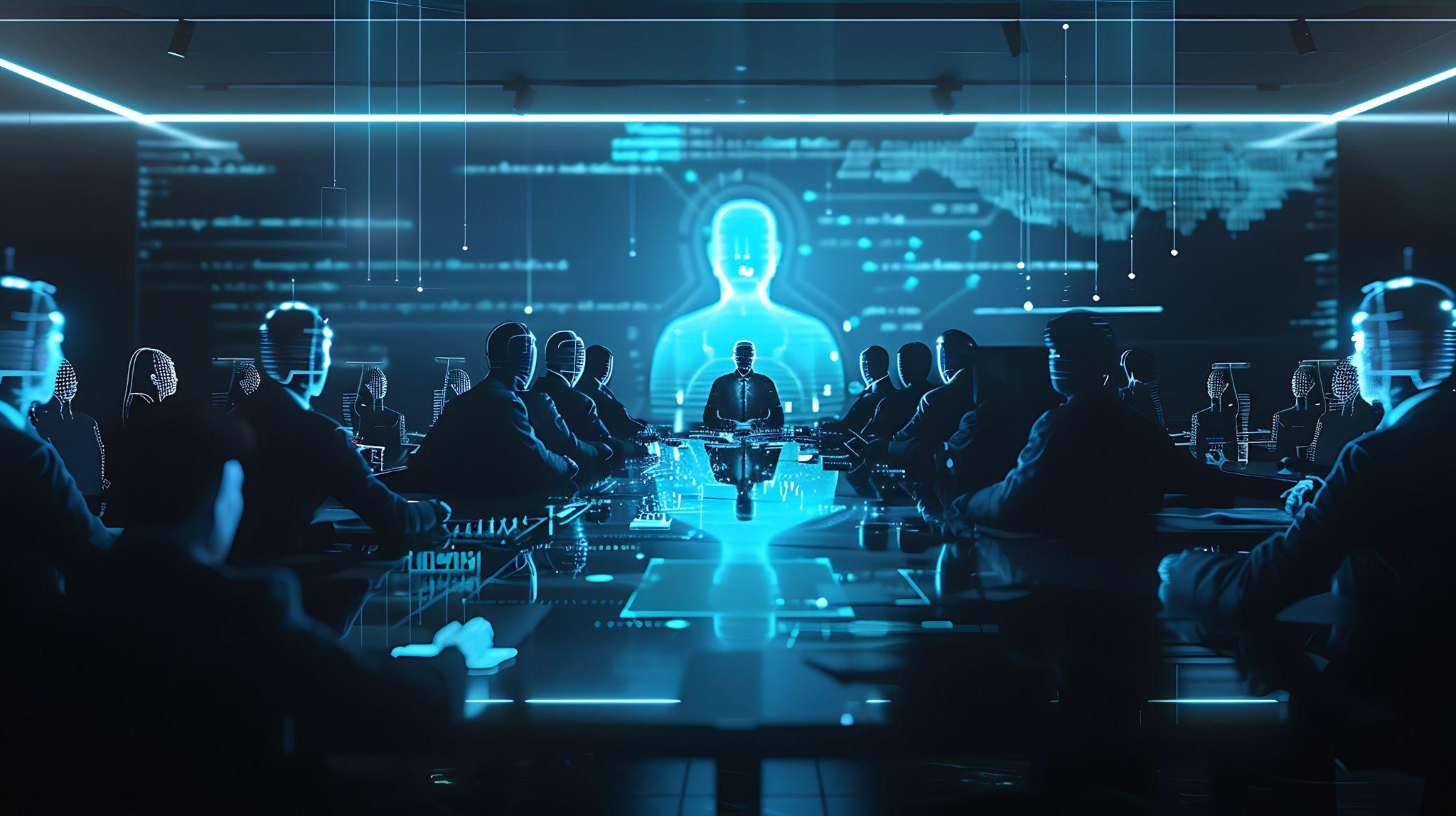 2025 TECHNOLOGY READINESS ASSESSMENT
Prepared By:
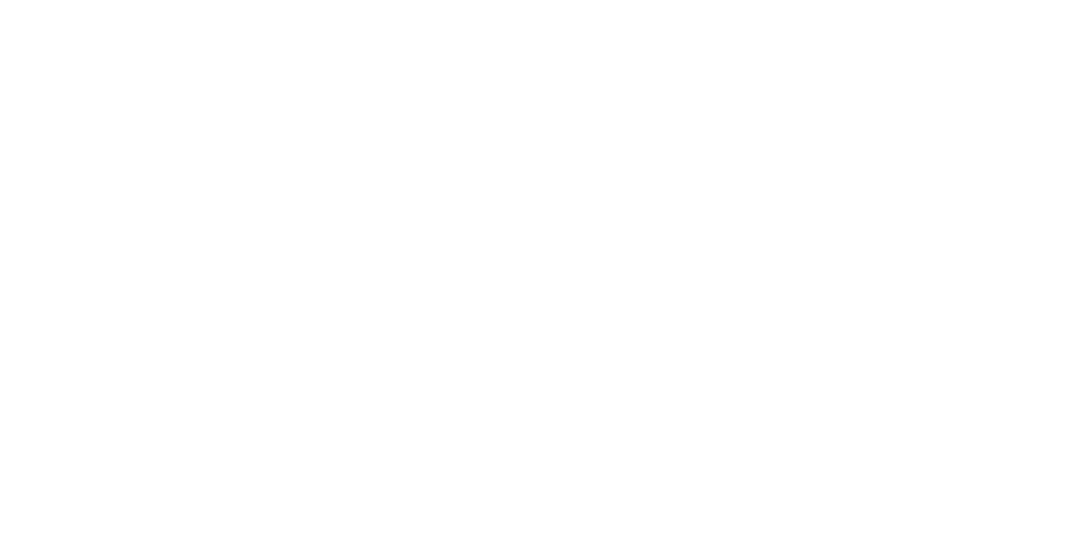 www.futuresoft-ng.com
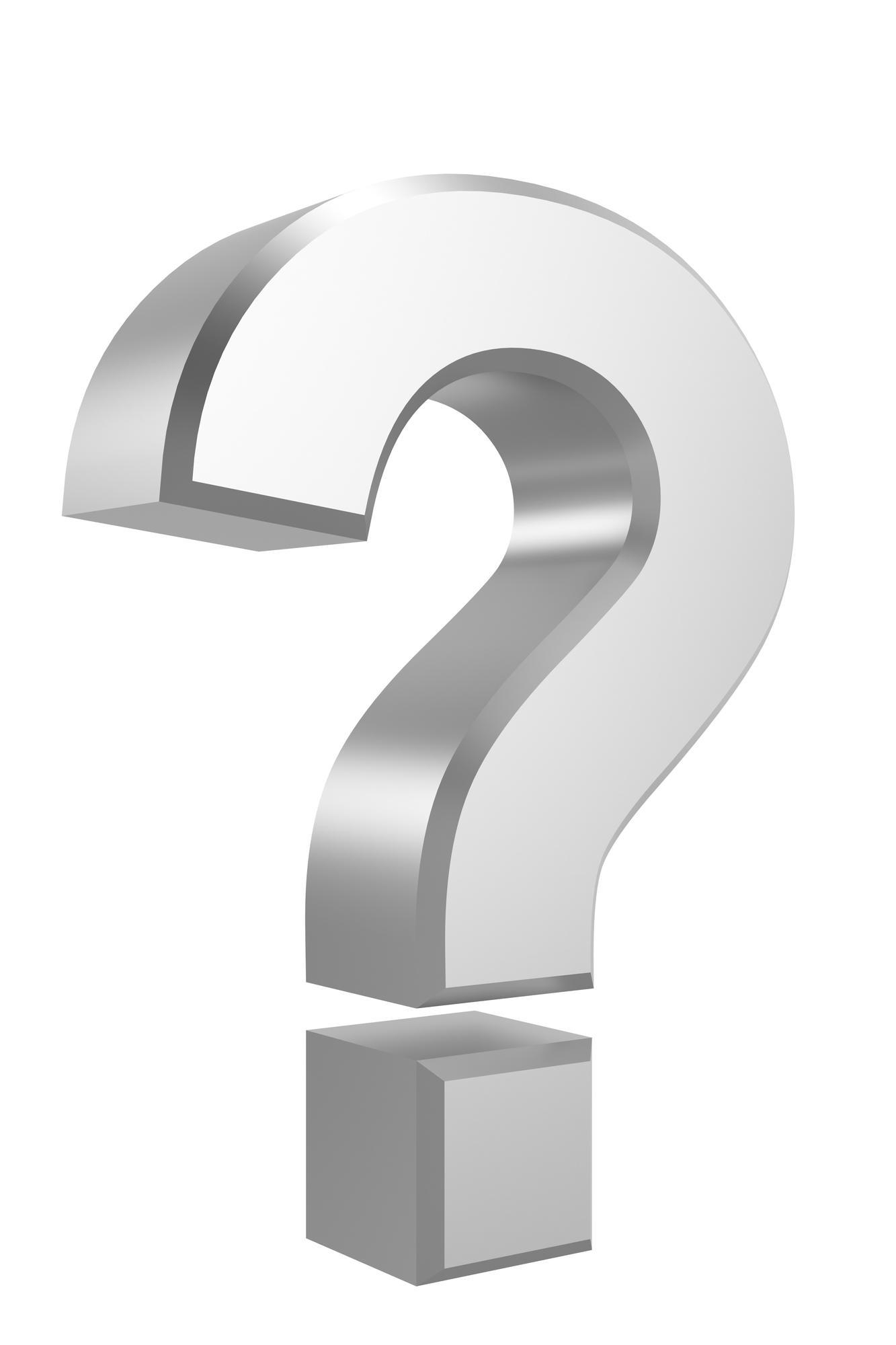 How Ready Are You for 2025?
Assess Your Technology Readiness
Questions every executive and board member should be asking themselves
1. How prepared are we for the widespread adoption of 5G and IoT? What specific steps can we take to optimize our readiness in these areas?
Answer:
2. How are we integrating AI and automation into our business strategy?
Answer:
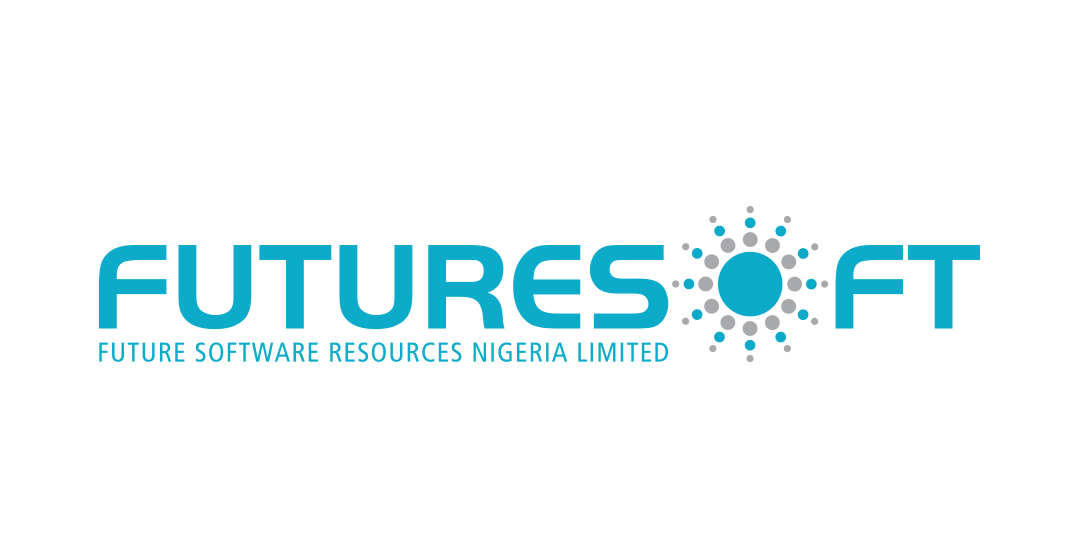 www.futuresoft-ng.com
3. How are we preparing for the rise of the Metaverse?
Answer:
4. What is our strategy for adopting and integrating blockchain technologies?
Answer:
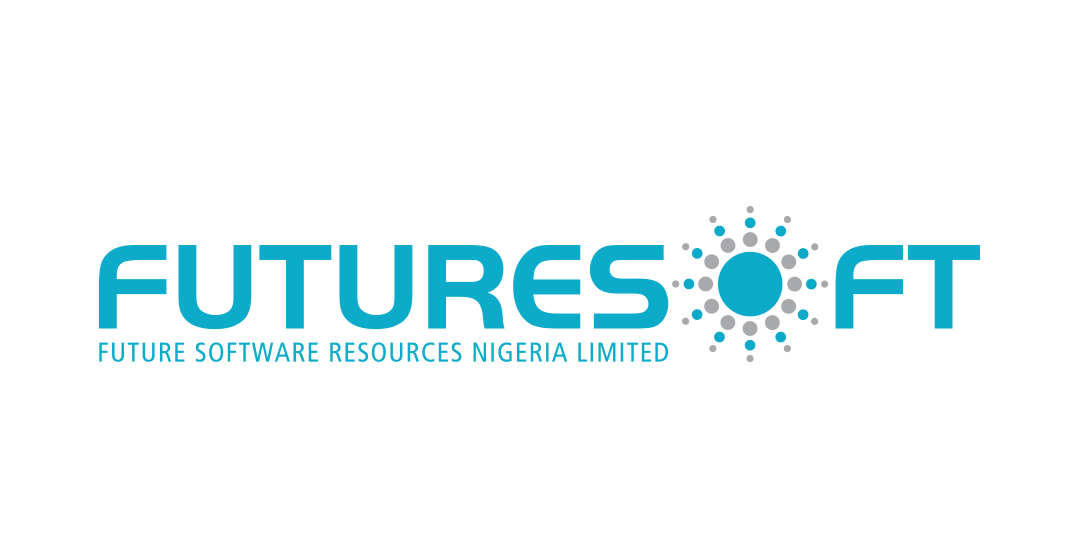 www.futuresoft-ng.com
5. To what extent are we equipped to handle advancements in quantum computing?
Answer:
6. How do we ensure data privacy and security in a rapidly evolving landscape?
Answer:
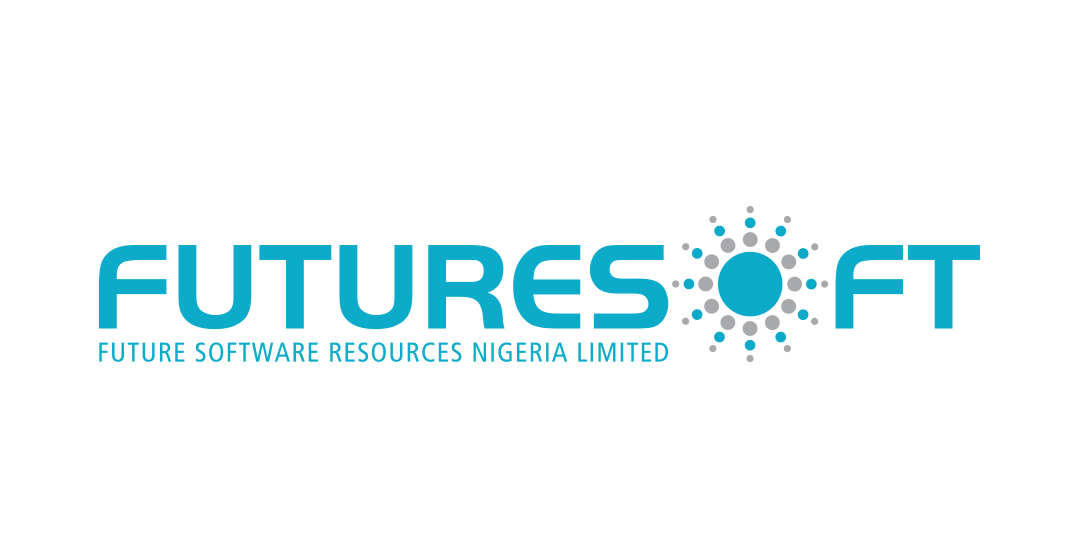 www.futuresoft-ng.com
7. Are we ready for the stricter data privacy regulations in 2025, and What specific processes, technologies, or training initiatives do we have in place to ensure alignment, and where do we still have gaps to address?
Answer:
8. What steps are we taking to implement quantum-safe encryption and privacy-first strategies to protect sensitive data and maintain consumer trust?
Answer:
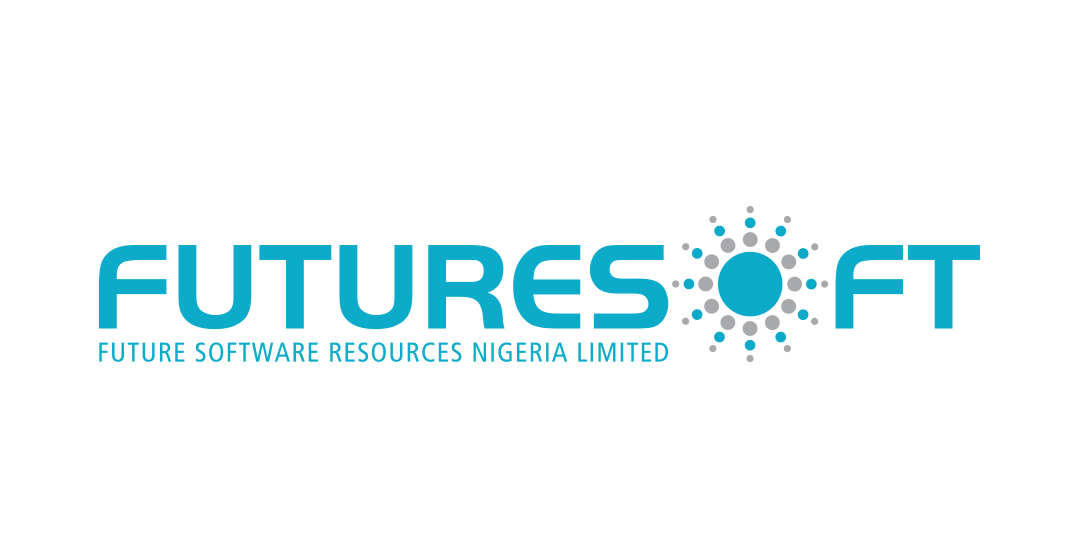 www.futuresoft-ng.com
9. How do we approach sustainability and ESG in technology adoption, product development  and marketing?
Answer:
10. What are the risks associated with emerging technologies, and how are we mitigating them?
Answer:
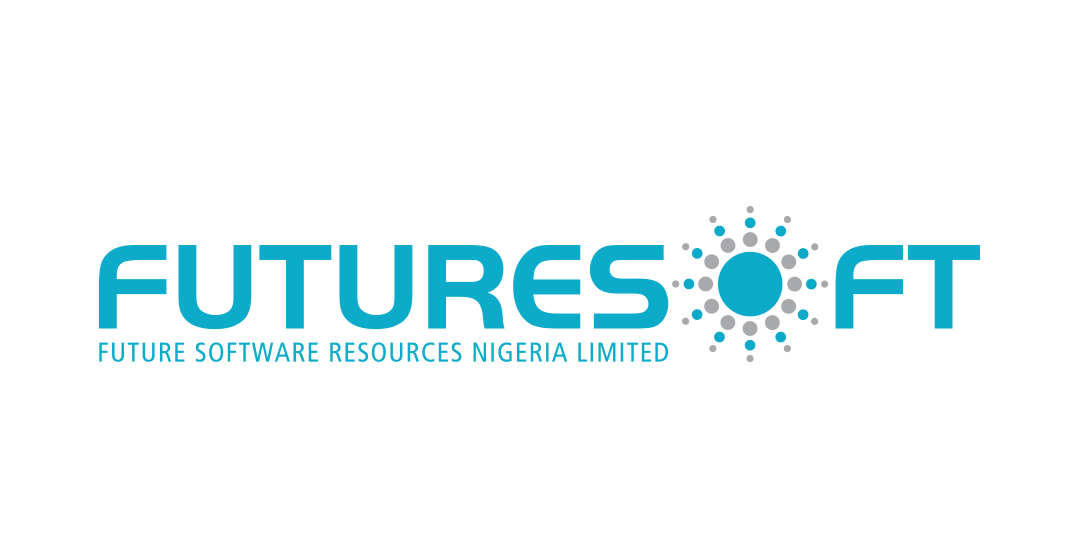 www.futuresoft-ng.com
CONTACT US
2nd Floor Chic Afrique House,
3 Thorborn Avenue, Sabo, Yaba, Lagos, Nigeria.

+234 818 657 2391
info@futuresoft-ng.com
www.futuresoft-ng.com
@futuresoftng
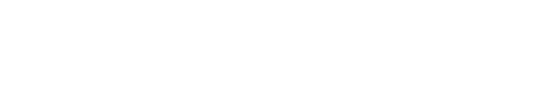